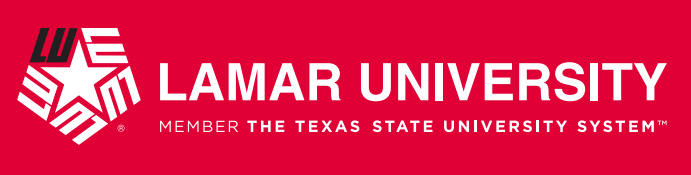 PSYCHOLOGY DEPARTMENT 
EXPO 2020
GRADUATE PROGRAM
Master of Science in Applied Psychology

Two Concentrations:

Industrial/Organizational Psychology - integrates the traditional areas of psychology with the more contemporary areas of organizational development and analysis.  

Clinical Psychology -prepares professionals for providing mental health services, includes training in therapy techniques for individuals, groups, and families.
GRADUATE PROGRAM
Degree Requirements

Candidates for the Master of Applied Psychology degree must meet all College of Graduate Students general degree requirements plus the following:

Pass a candidacy examination designed by the Psychology Department.

Submit an acceptable thesis with a satisfactory performance on a final oral examination.

For the I/O concentration:
- Complete 45 hours of course work in psychology and approved electives.
- Complete 1 practicum totaling 3 semester hours.

For the Clinical concentration:
	 - Complete 60 hours of course work in psychology.

	 - Complete three practica totaling 9 semester hours.
I/O PSYCHOLOGY
The Industrial/Organizational track focuses on training individuals to use applied psychological concepts in business and administrational environments to increase the functionality and efficacy of institutions.

Areas of training include:
Test construction	
Community and Industrial Consultation			
Survey Research  
Personnel Psychology and Performance Management
Organizational Development Program Design and Evaluation
Job Analysis
I/O PSYCHOLOGY
I/O Work-life Skills
	- Assessing job candidates
	- Conducting job analysis 
	- Designing job training and development programs
	- Conducting employee engagement and satisfaction surveys 
	- Providing performance feedback
	- Coaching/consulting

Major I/O Positions
	- Director of HR Operations 			- Managing Research Scientist
	- HR Research Specialist				- Associate Consultant
	- Project Assistant
I/O PSYCHOLOGY
Job Outlook 
The Bureau of Labor Statistics projects employment of I/O psychologists to grow more than 19% by 2024.

Business Insider cited I/O psychology as one of the top 5 highest paying jobsyou can get with a psychology degree. 


Salary
A 2015 survey conducted by the Society for Industrial & Organizational Psychology found the median income for those with a doctoral degree was $119,000, and $85,000 for those with a master’s degree. 

Where do our graduates work?
		- Apple				- Zappos			- Blizzard Software


Our I/O graduates have also been accepted into doctoral programs.
CLINICAL PSYCHOLOGY
The Clinical Psychology track focuses on training professionals to effectively provide evidence-based treatments, assessment, and therapy for individuals who need mental health services.  

Areas of training include:

Therapy Techniques 
Community Consultation
Test Construction
-     Psychological Assessment
CLINICAL PSYCHOLOGY
Clinical Work-life Skills
	- Providing psychological therapy (CBT, MI, ERP, CPT, Mindfulness)
	- Conducting psychological assessment
	- Provide therapy in outpatient and hospital settings 
	- Provide case management services 

Major Clinical Positions
	- Clinical Psychologist (Ph.D.)
	- Licensed Psychological Associate (LPA)
	- Psychometrician/Neuropsychometrician
	- Crisis Intervention Specialist 
	- Case manager
CLINICAL PSYCHOLOGY
Job Outlook 
The U.S. Bureau of Labor Statistics predicts job growth in clinical psychology  will rise more than 20% by 2024. 
In Texas, the demand for mental health professionals has led to LPAs being allowed to open private practices after receiving licensure and meeting some additional requirements. Combined (Ph.D. & LPA) there are less than 5,400 clinicians available to provide mental health services to the over 28,000,000 residents of Texas. 

Salary 
	- U.S. Bureau of Labor Statistics and Texas Association of Psychological 	Associates,   	lists the median annual salary for a doctoral-level clinical psychologists 	in Texas as 	$70,060, and the median annual salary for an LPA as $44,000.

Where do our graduates work?
	- Private Clinical Practices		-Spectacular Kids ABA		- State Prisons 
	- Texas Department of Aging and Disability Services 		- MHMR Providers

Our clinical graduates have also been accepted into doctoral programs.
ADMISSION REQUIREMENTS AND NEXT STEPS
What You’ll Need to Apply:

The equivalent of a bachelor's degree in psychology (24 semester hours). 

A cumulative GPA of 3.0/4.0, and a GPA of 3.0/4.0 in psychology courses.

A statement of purpose (why you're interested in program, what work you plan to do if admitted, why YOU are suited for this work, etc.)

3 letters of recommendation (addressing your academic preparation, suitability for graduate study, and appraisal of the applicant’s personal and moral standards for professional conduct).

The department has flexible admission criteria, which allow the faculty to review applicants individually. 

The department will only consider applications for enrollment that begins in the fall semester. Applications for fall admission must be received by April 15th. International students must have a minimum TOEFL score of 79.
WHY LAMAR?
Benefits of Choosing Our Graduate Program:

Low student-to-teacher ratios ensure professors are available to assist you with your academic path and take a personal interest in your success!

An I/O practicum that allows you to gain experience working with local businesses and organizations before and entering the workforce.

A Clinical practicum that allows student therapists to practice treating clients on campus at the Lamar Psychology Clinic.  

Access to student research laboratory suites and an assortment of lab equipment for use in your independent research and thesis.

Every full-time graduate student receives $1,000 a year in graduate scholarships. Additional departmental student assistantships that may also be available.
ENROLLMENT AND CONTACT INFORMATION
Information About Our Program:
Access at   www.lamar.edu/arts-sciences/psychology/degrees/graduate/

Steps to Apply:

1.) Graduate Studies Application: 
Apply using “Apply Texas Application” at www.applytexas.org

2.) Admissions information 
Access at   https://www.lamar.edu/admissions/how-to-apply/graduate.html

3.) Submit Statement of Purpose and Letters of Recommendation (3)  
Submit to department chair, Dr. Shelton, at sheltonious@gmail.com
*Preferred that the Letters of Recommendation be submitted directly from the individual who wrote the recommendation.
Additional Information
Need additional information or have questions?

If your have any questions about our program, application requirements, or enrollment, please do contact us.

I/O Concentration Questions: Dr. Raymond Doe – rdoe@lamar.edu 

Clinical Concentration Questions:  Dr. Jodi Katz – jkatz@lamar.edu OR Dr. Melanie Webb – mwebb11@lamar.edu